Direct object pronouns
grammaire
When ‘you’ (sing. fml) is the ‘receiver’ (object) of the verb, we use vous.    Like other direct object pronouns, it goes before the verb.
Il vous aide.
He helps you (sing. fml)
Higher only:
The plural direct object pronouns are nous, vous, and les. They go before the verb.
Elle nous soutient.
She supports us.
Je vous encourage.
I encourage you (plural).
Il les suit.
He follows them.
[Speaker Notes: Higher version
Timing: 4 minutes

Aim: Introduction of direct object pronouns vous (singular) and nous, vous (plural), les (H only)

Procedure:
Click to reveal explanations and examples.
Ensure understanding.]
Une professeure regarde une vidéo sur un réseau social.
Le château du Clos Lucé
écrire
Elle poste des commentaires avec un employé du château. Lis et écris les pronoms.
* la maquette = model
Je suis prof d’histoire, et je trouve cette vidéo très intéressante !
L’histoire culturelle de ce bâtiment _________ surprend _________ ? (you [sing. fml])
vous
Oui, et le film ________ aide ________ à imaginer la vie quotidienne de l’artiste, Léonard de Vinci. (me)
m’
On ________ invite ________ à visiter le château avec votre classe. (you [sing. fml])
vous
Regarder les détails ________ encourage ________ à organiser une visite. (me) Les maquettes* des inventions ________ intéressent ________. (me)
m’
m’
Nous ________ encourageons ________ à jouer avec les maquettes* dans le jardin ! (you [sing. fml])
vous
Et vous ________ aidez ________ si je ne comprends pas la science ? (me)
m’
Oui, nous ________ aidons ________ à expliquer la science aux élèves. (you [sing. fml])
vous
[Speaker Notes: Foundation version
Timing: 10 minutes 

Aim: Written production of direct object pronouns me and vous.

Procedure:
Students read the text and fill in the pronouns in the appropriate gap.
Click to reveal answers.

Word frequency of unknown words used (1 is the most frequent word in French):
maquette [>5000]
Source: Lonsdale, D., & Le Bras, Y.  (2009). A Frequency Dictionary of French: Core vocabulary for learners London: Routledge.

Word frequency of cognates used (1 is the most frequent word in French):
vidéo [2611], imaginer [840], inviter [624], détail [318], invention [3821], intéresser [559]
Source: Lonsdale, D., & Le Bras, Y.  (2009). A Frequency Dictionary of French: Core vocabulary for learners London: Routledge.]
Une professeure regarde une vidéo sur un réseau social…
Le château du Clos Lucé
écrire
…et elle poste des commentaires. 
Lis le texte. Où écrit-on les pronoms ?
Je suis prof d’histoire, et je trouve cette vidéo très intéressante !
L’histoire culturelle de ce bâtiment vous surprend ? (you [sing. fml])
L’histoire culturelle de ce bâtiment surprend ? (you [sing. fml])
Oui, et le film m’aide à imaginer la vie quotidienne de l’artiste,  Léonard de Vinci. (me)
Oui, et le film aide à imaginer la vie quotidienne de l’artiste,  Léonard de Vinci. (me)
On vous invite à visiter le château avec votre classe. (you [sing. fml])
On invite à visiter le château avec votre classe. (you [sing. fml])
Je cherche sur le plan. (you [pl])
Je vous cherche sur le plan. (you [pl])
Vous nous trouvez près du château d’Amboise. (us)
Vous trouvez près du château d’Amboise. (us)
Les maquettes des inventions intéressent. (me) Je trouve fascinantes. (them)
Les maquettes des inventions m’intéressent. (me) Je les trouve fascinantes. (them)
Nous encourageons à jouer avec les maquettes dans le jardin ! (you [sing. fml])
Nous vous encourageons à jouer avec les maquettes dans le jardin ! (you [sing. fml])
Vous les comprenez bien ? (them)
Vous connaissez bien ? (them)
Vous comprenez bien ? (them)
Oui, les maquettes nous aident à expliquer la science. (us)
Oui, les maquettes aident à expliquer la science. (us)
[Speaker Notes: Higher version
Timing: 10 minutes 

Aim: Written production of direct object pronouns nous, vous, and les.

Procedure:
Students read the text and insert the pronouns in the correct place.
Click to reveal answers.

Word frequency of unknown words used (1 is the most frequent word in French):
maquette [>5000]
Source: Lonsdale, D., & Le Bras, Y.  (2009). A Frequency Dictionary of French: Core vocabulary for learners London: Routledge.

Word frequency of cognates used (1 is the most frequent word in French):
vidéo [2611], imaginer [840], inviter [624], détail [318], invention [3821], intéresser [559], fascinant [>5000]
Source: Lonsdale, D., & Le Bras, Y.  (2009). A Frequency Dictionary of French: Core vocabulary for learners London: Routledge.]
Negation with direct object pronouns
grammaire
In a negative sentence, the direct object pronoun goes after ne and before the verb.
Je ne le vends pas.
Il ne vous aide pas.
I’m not selling it.
He doesn’t help you.
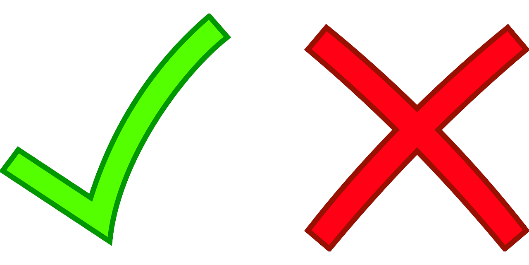 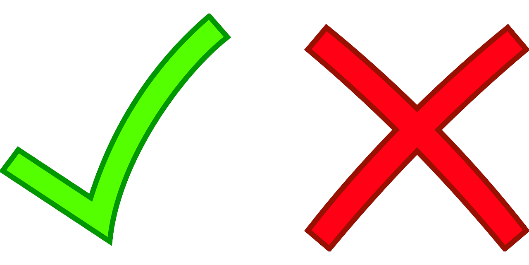 [Speaker Notes: Timing: 4 minutes

Aim: Introduction of negation with direct object pronouns

Procedure:
Click to reveal explanations and examples.
Ensure understanding.]
La Semaine de la mode à Paris
écrire
e.g. Je découvre de nouveaux styles étonnants !
Les spectacles énormes me surprennent. 
Vous, mannequins* célèbres, je vous trouve vraiment jolis.
Je te trouve travailleur.
Je visite le spectacle gratuit.
Les stylistes créent des collections uniques.
Un styliste intègre les influences traditionnelles et nouvelles.
Je trouve la collection belle.
La production de nouveaux vêtements cause la destruction de l’environnement.
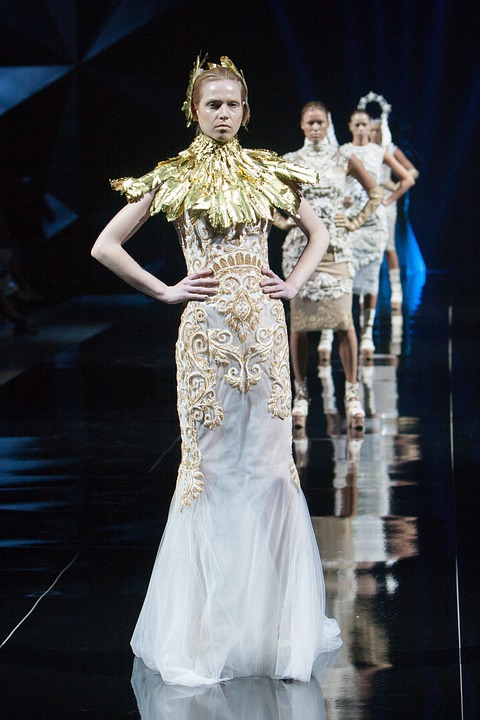 Je ne les découvre pas !
Les spectacles énormes ne me surprennent pas.
Vous, mannequins* célèbres, je ne vous trouve pas vraiment jolis.
Je ne te trouve pas travailleur.
Je ne le visite pas.
Les stylistes ne les créent pas.
Un styliste ne les intègre pas.
Je ne la trouve pas belle.
La production de nouveaux vêtements ne la cause pas.
*le mannequin = model
[Speaker Notes: Higher version
Timing: 10 minutes 

Aim: Written production of negation with direct object pronouns.

Procedure:
Read the sentences about Paris fashion week.
Students to form negative sentences to disagree with the sentences on the slide.
Click to reveal first example.
Q1-3 have the direct object provided.
Q4-8 require students to identify direct object and replace it with a pronoun.
Click to reveal answers one by one.

Word frequency of unknown words used (1 is the most frequent word in French):
mannequin [>5000]
Source: Lonsdale, D., & Le Bras, Y.  (2009). A Frequency Dictionary of French: Core vocabulary for learners London: Routledge.

Word frequency of cognates used (1 is the most frequent word in French):
style [1999], styliste [>2000], collection [>2000], production [638], causer [1089], environnement [945], influence [>2000]
Source: Lonsdale, D., & Le Bras, Y.  (2009). A Frequency Dictionary of French: Core vocabulary for learners London: Routledge.]
La Semaine de la mode à Paris
écrire
e.g. Je découvre un nouveau style étonnant !
Les spectacles énormes me surprennent. 
Vous, le mannequin* célèbre, je vous trouve vraiment joli.
Je te trouve travailleur.
Le spectacle gratuit, je le visite..
Une collection unique, les stylistes la créent.
L’influence des styles traditionnels, un styliste l’intègre.
La collection, je la trouve belle.
La destruction de l’environnement, la production de
 nouveaux vêtements  la cause.
Je ne le découvre pas !
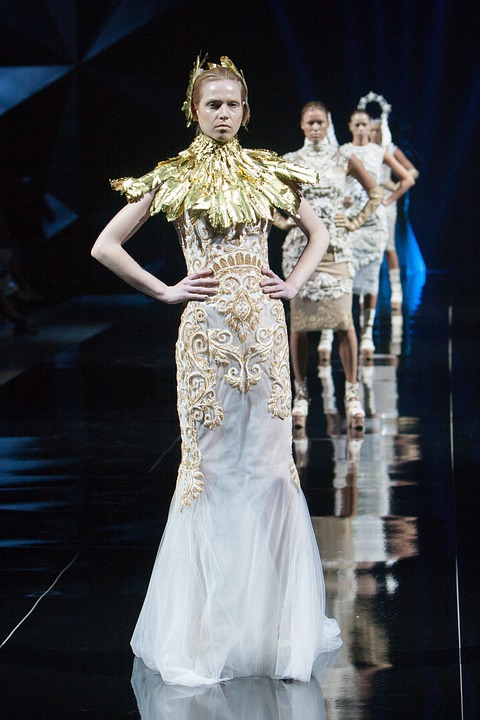 Les spectacles énormes ne me surprennent pas.
Vous, le mannequin* célèbre, je ne vous trouve pas vraiment joli.
Je ne te trouve pas travailleur.
je ne le visite pas.
les stylistes ne la créent pas.
un styliste ne l’intègre pas.
je ne la trouve pas belle.
*le mannequin = model
nouveaux vêtements ne la cause pas.
[Speaker Notes: Foundation version on this slide where all direct objects are pronouns – students don’t need to replace any nouns with pronouns.
Timing: 10 minutes

Aim: Written production of negation with direct object pronouns

Procedure:
Read the sentences about Paris fashion week.
Students to form negative sentences to disagree with the sentences on the slide.
Click to reveal first example.
Click to reveal answers one by one.

Word frequency of unknown words used (1 is the most frequent word in French):
mannequin [>5000]
Source: Lonsdale, D., & Le Bras, Y.  (2009). A Frequency Dictionary of French: Core vocabulary for learners London: Routledge.

Word frequency of cognates used (1 is the most frequent word in French):
style [1999], styliste [>2000], collection [>2000], production [638], causer [1089], environnement [945], influence [>2000]
Source: Lonsdale, D., & Le Bras, Y.  (2009). A Frequency Dictionary of French: Core vocabulary for learners London: Routledge.]
Tu parles avec un(e) ami(e) qui connaît la Semaine de la Mode.
La Semaine de la mode à Paris
parler
PARTENAIRE A
Do they celebrate Fashion Week every year?
Does the president open the show?
How do you find the clothes?
Do they invite you to the show?
Do they sell the clothes? (H)

Yes, it interests me a lot.
Yes, I encourage you (sing.) to go to the show.
I find it...
No, I don’t buy it often.
No, she doesn’t help us to choose our clothes. (H)
PARTENAIRE B
They celebrate it every spring and every autumn.
No, he doesn’t open it.
I find them…
No, they don’t invite me.
No, they don’t sell them. (H)

Does the culture interest you?
Do you encourage me to go to the show?
Where do you find the list of events?
Do you buy the newspaper every day?
Does your mother help you (pl.) to choose your clothes? (H)
[Speaker Notes: Timing: 12 minutes

Aim: Oral production and aural recognition of direct object pronouns with and without negation

Procedure:
Print role cards.
Students ask each other the questions and give the answers provided. Answer C allows for the students to complete the answer themselves.]
La Semaine de la mode à Paris
Des réponses.
parler
PARTENAIRE A
Ils célèbrent la Semaine de la mode chaque année ?
Le président ouvre le spectacle ?
Tu trouves la mode comment ?
Ils t’invitent au spectacle ?
Ils vendent les vêtements ? (H)

Oui, elle m’intéresse beaucoup.
Oui, je vous encourage à aller au spectacle.
Je la trouve…
Non, je ne l’achète pas chaque jour.
Non, elle ne nous aide pas à choisir nos vêtements. (H)
PARTENAIRE B
Ils la célèbrent chaque printemps et chaque  automne.
Non, il ne l’ouvre pas.
Je la trouve…
Non, ils ne m’invitent pas.
Non, ils ne les vendent pas. (H)

La culture t’intéresse ?
Tu m’encourages à aller voir le spectacle ?
Où trouves-tu la liste d’événements ?
Tu achètes le journal chaque jour ?
Votre mère vous aide à choisir vos vêtements ? (H)
[Speaker Notes: SUGGESTED ANSWERS]